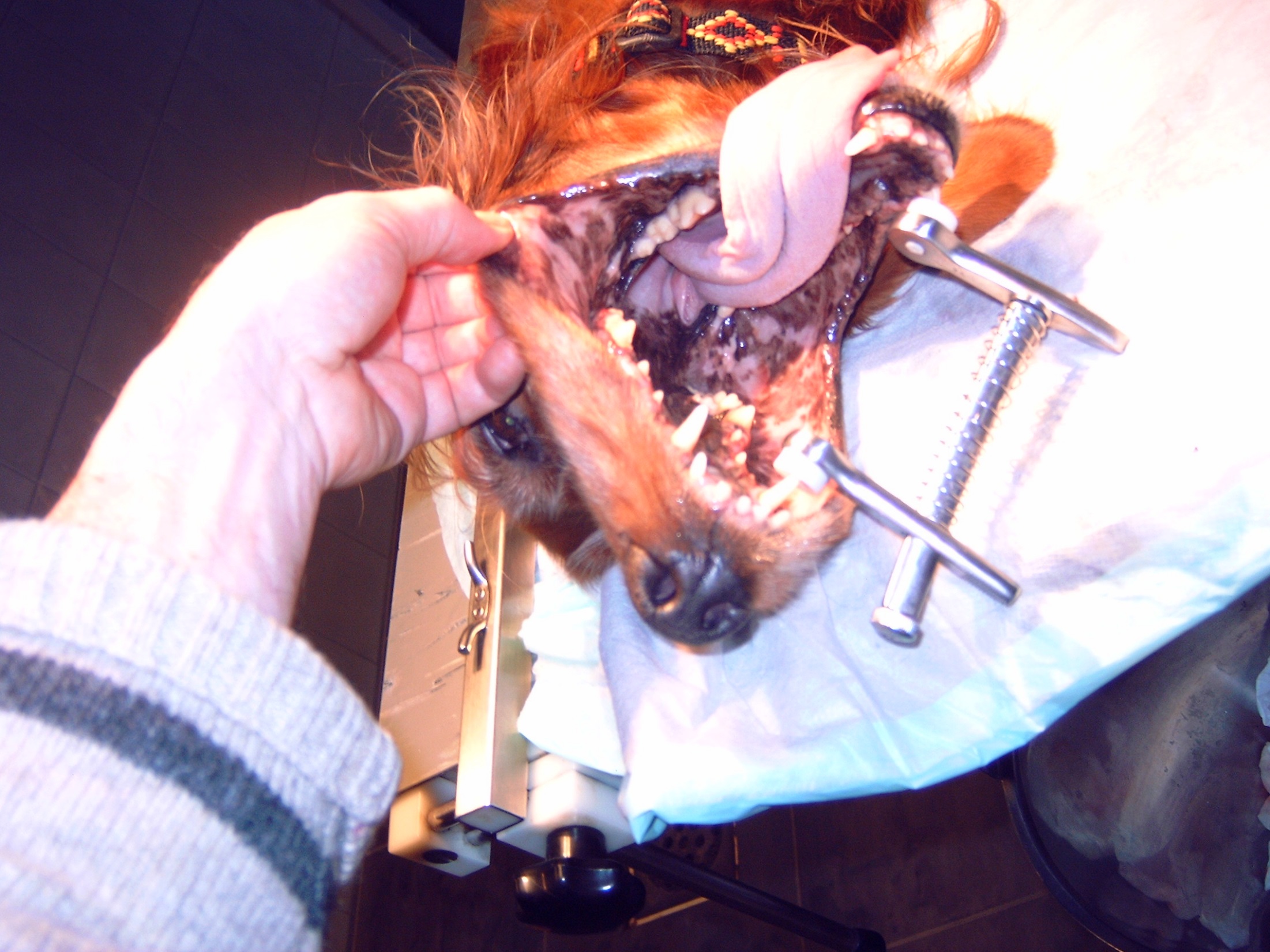 Gingivitis en parodontitis
1
gebitsreiniging
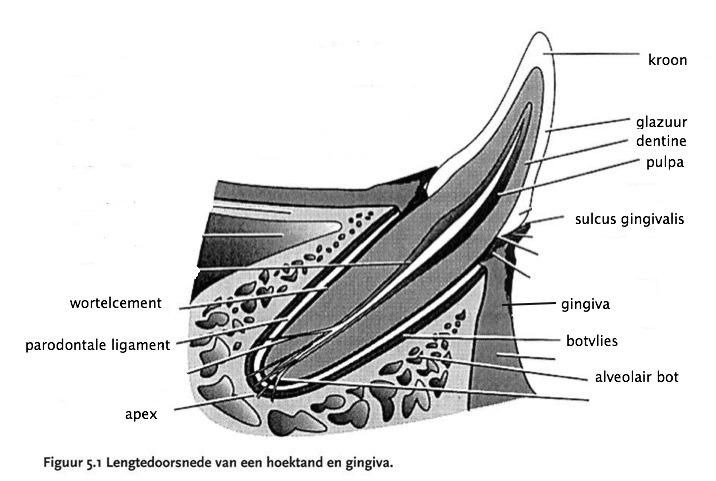 anatomie
2
[Speaker Notes: Een goede kennis van de anatomie is onontbeerlijk voor een goed begrip van de pathologie van periodontium (pardontologie)

Alveole= tandkas
Sulcus= groeve

Tand zit goed in de tandkas door de belangrijkste steunweefsels:

Alveolair bot (+botvlies)
Parodontale ligament
(wortel) cement
Gingiva]
pathofysiologie
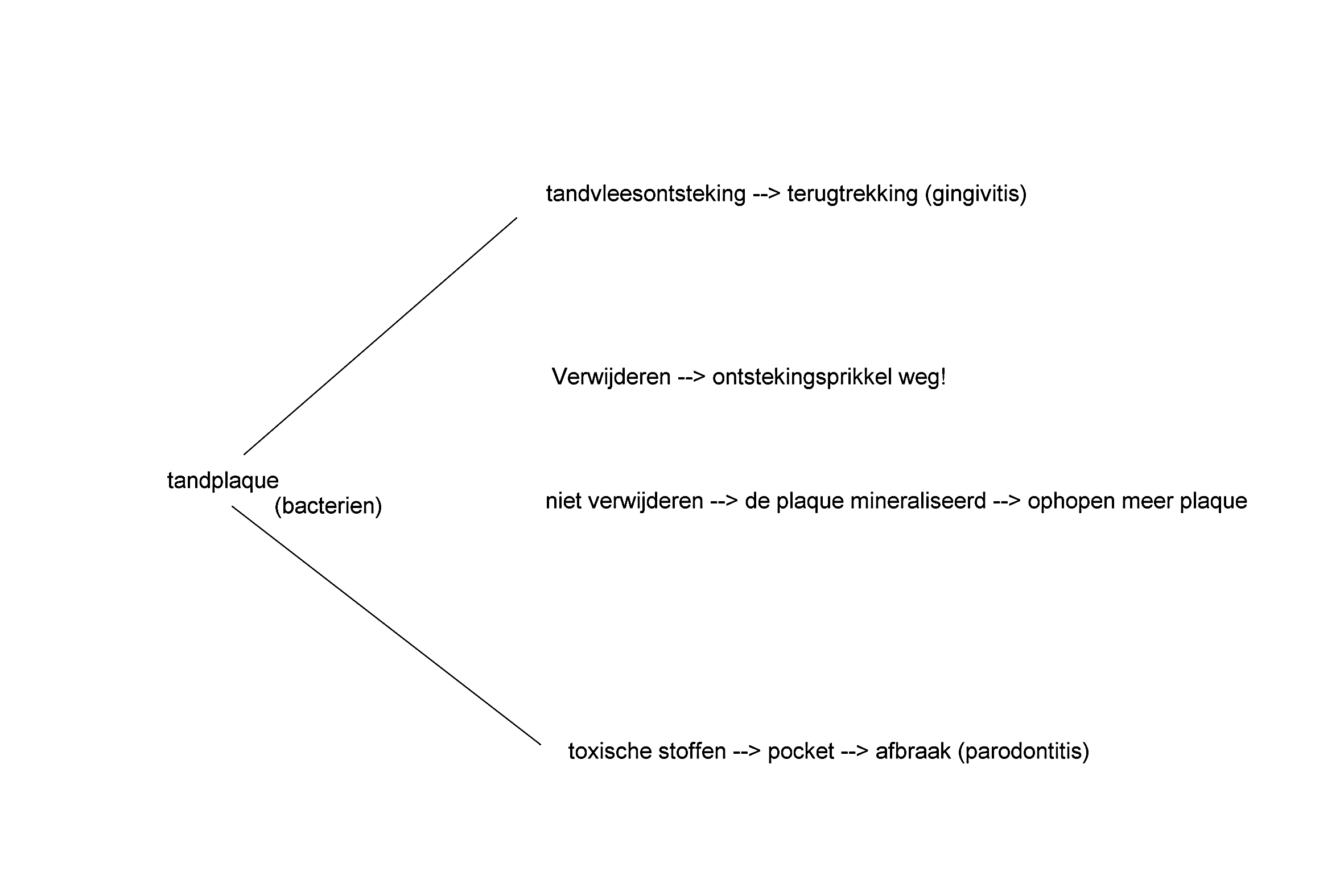 3
[Speaker Notes: Zonder bacteriën geen parodontale ziekte! De tandplaque is het huis van de bacteriën. Zonder tandplaque geen probleem met bacteriën.

Tandplaque = een wittige, zachte, 1-2 mm dikke, soms wat vlokkige, vrij makkelijk afschraapbare laag die voorkomt op  niet regelmatig gereinigde gebitselementen, bij voorkeur langs gingiva = dode en levende cellen en hun stofwisselingsproducten, calcium, fosfor, voedselresten en water, alles bij elkaar gehouden door een kleverige stof die door de bacteriën gevormd wordt.

Gingiva= tandvlees

Parodontium= steunweefsel van de tand/kies, daarbij dus ook de gingiva

Bij parodontitis heb je altijd ook een gingivitis.]
Gezond gebit
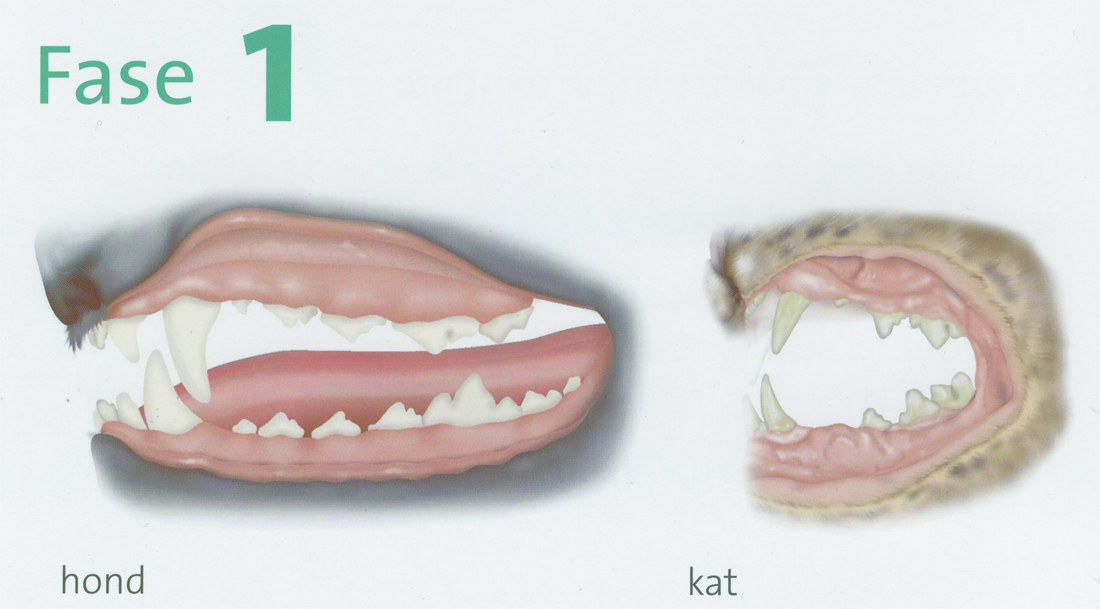 4
Tandplaque
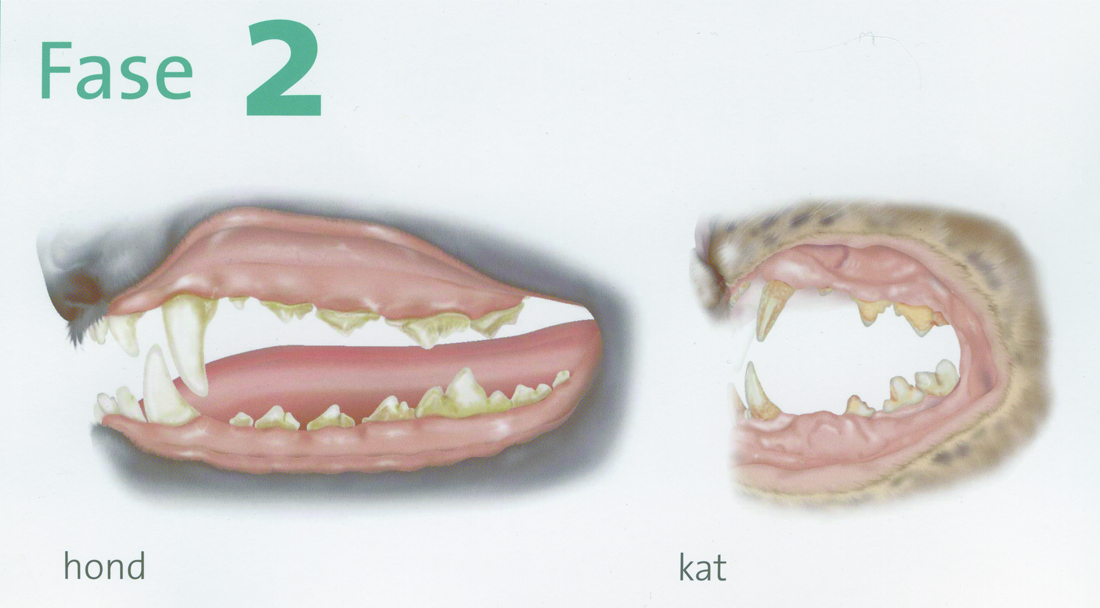 5
Tandplaque
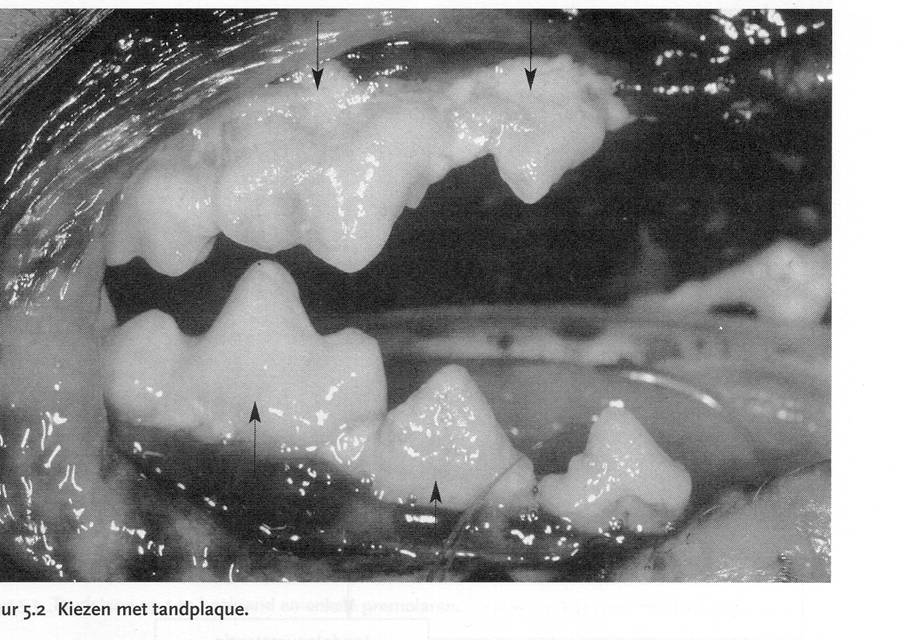 6
Tandplaque  →  Tandsteen
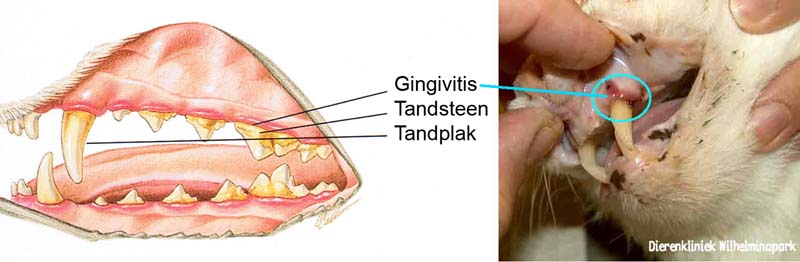 7
tandsteen
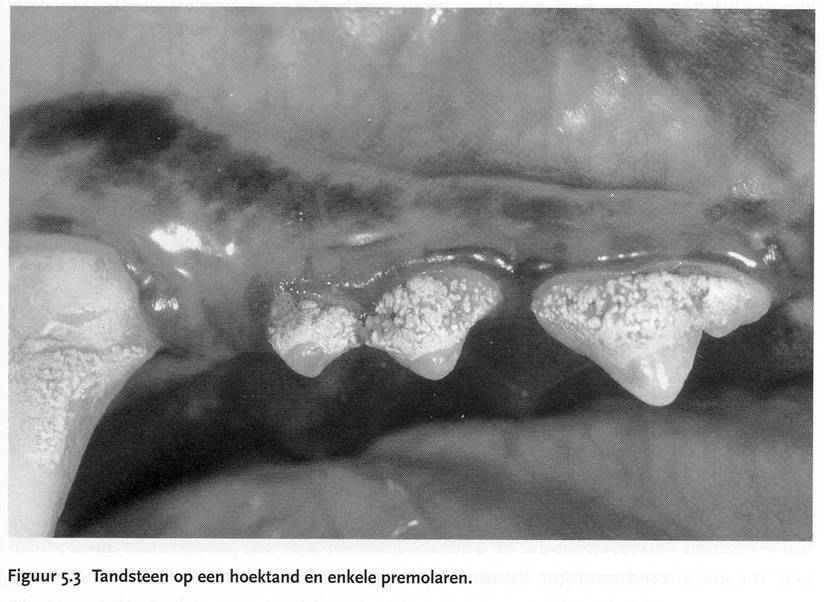 8
[Speaker Notes: Tandsteen is gemineraliseerde tandplaque: op glazuur, maar ook in de gingivale sulcus en ook onzichtbaar: onder de gingiva]
Individuele gevoeligheid voor tandplaquevorming, dus ook voor daaruit voortkomende parodontale aandoeningen

Daarnaast zijn er predisponerende factoren
9
Predisponerende factoren
Persisterende (blijvende) melktanden;

Te veel of gedraaide tanden, vooral bij de brachycefale rassen;

Malocclusie;

Trauma (zoals een afgebroken tand of kies of het bijten op stenen, metaal of botten);

Ademen met geopende mond → speeksel droogt uit → gingiva wordt droog;
10
[Speaker Notes: Predisponerend: tandplaque hecht zich makkelijker op glazuur (en tandhals waar geen glazuur op zit). En weg is het natuurlijke evenwicht.
Tandplaque start de pathologische cirkel: trekt zelf meer tandplaque aan, bacteriën maken meer toxische stoffen, daardoor meer ontsteking (reactie lichaam) en meer ruw oppervlak.

Malocclusie = brachygnathisme (bovenvoorbijter), prognathisme (ondervoorbijter)]
Predisponerende factoren
Nieuwvormingen in de mondholte;

Een dieet met alleen blikvoer;

Irriterende, chemische stoffen;

Systemische ziekten (chronische nieraandoeningen, suikerziekte).
11
[Speaker Notes: Predisponerend: tandplaque hecht zich makkelijker op glazuur (en tandhals waar geen glazuur op zit). En weg is het natuurlijke evenwicht.
Tandplaque start de pathologische cirkel: trekt zelf meer tandplaque aan, bacteriën maken meer toxische stoffen, daardoor meer ontsteking (reactie lichaam) en meer ruw oppervlak.]
Gingivitis tot parodontitis
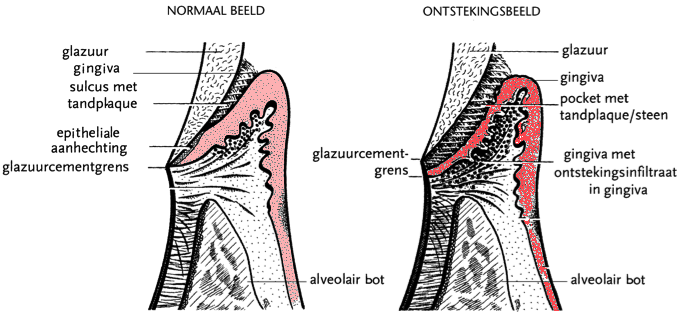 12
[Speaker Notes: Toont het verschil tussen een normaal beeld en een ontstekingsbeeld. Je ziet dat in het gezonde gebit het aanhechtingsepitheel nog aanwezig is. Bij het ontstekingsbeeld is de gingiva gezwollen door ontstekingsinfiltratie. De epitheliale aanhechting is verdwenen. Ook zie je dat de sulcus gingivalis dieper is geworden en nu een pocket is.]
Gingivitis
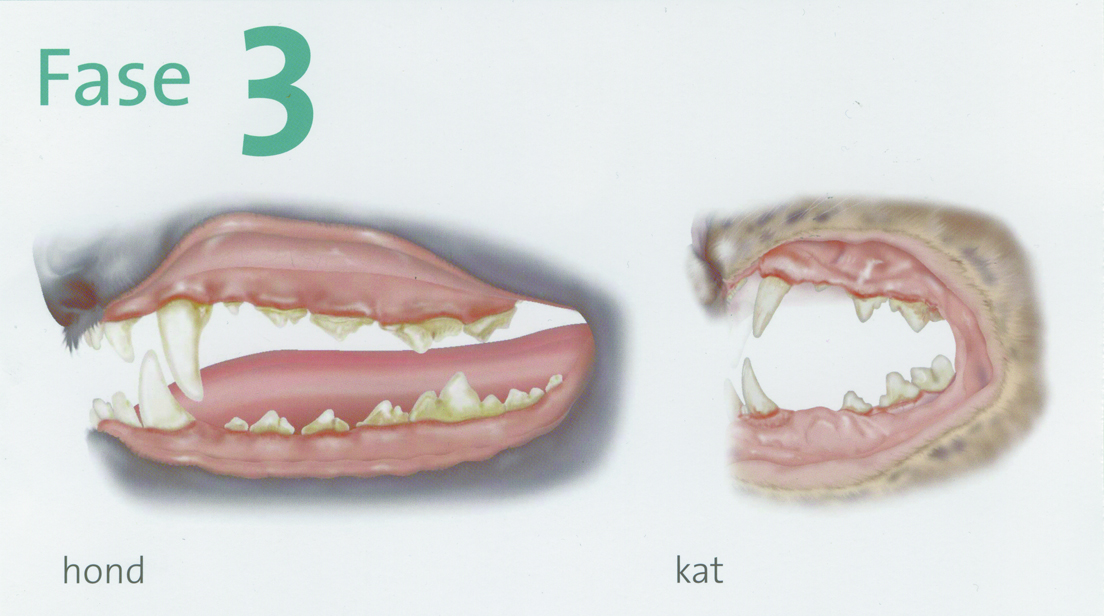 13
Parodontitis
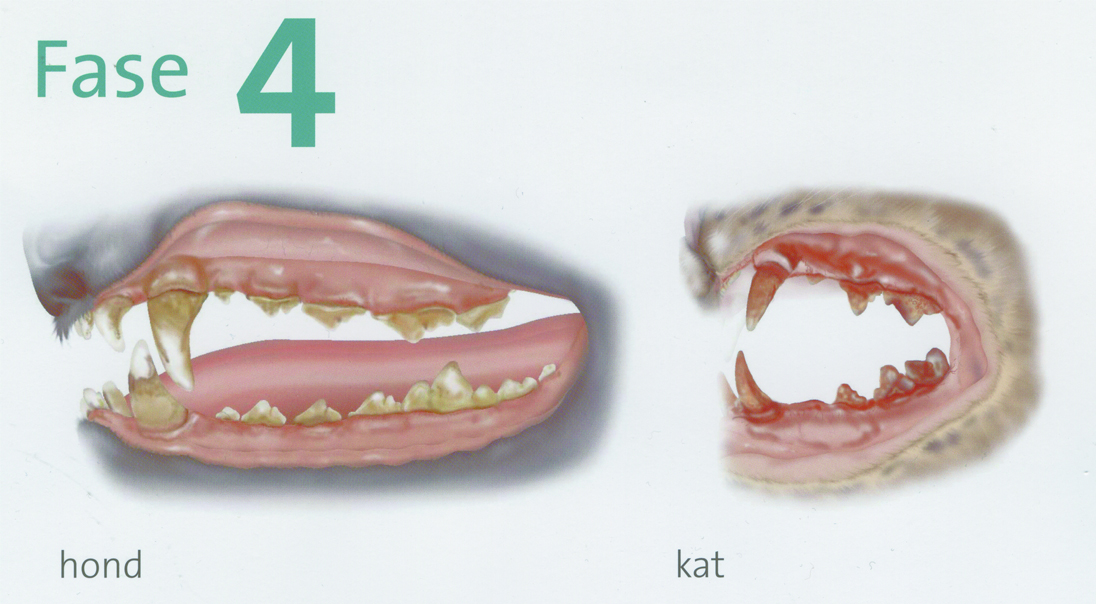 14
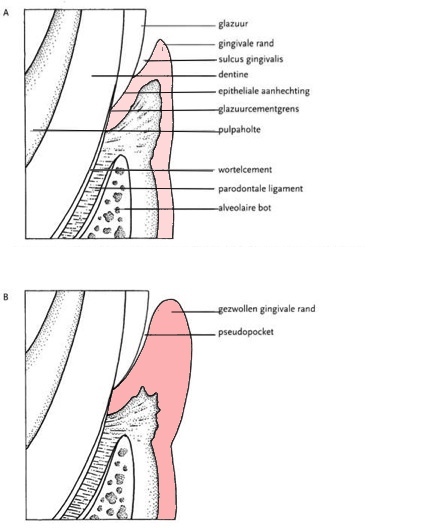 Beginnende parodontitis
A: sulcus gingivalis = gingivale pocket van 3mm
B: verdieping van de 
sulcus gingivalis = 
pseudo pocket van 5mm diep
15
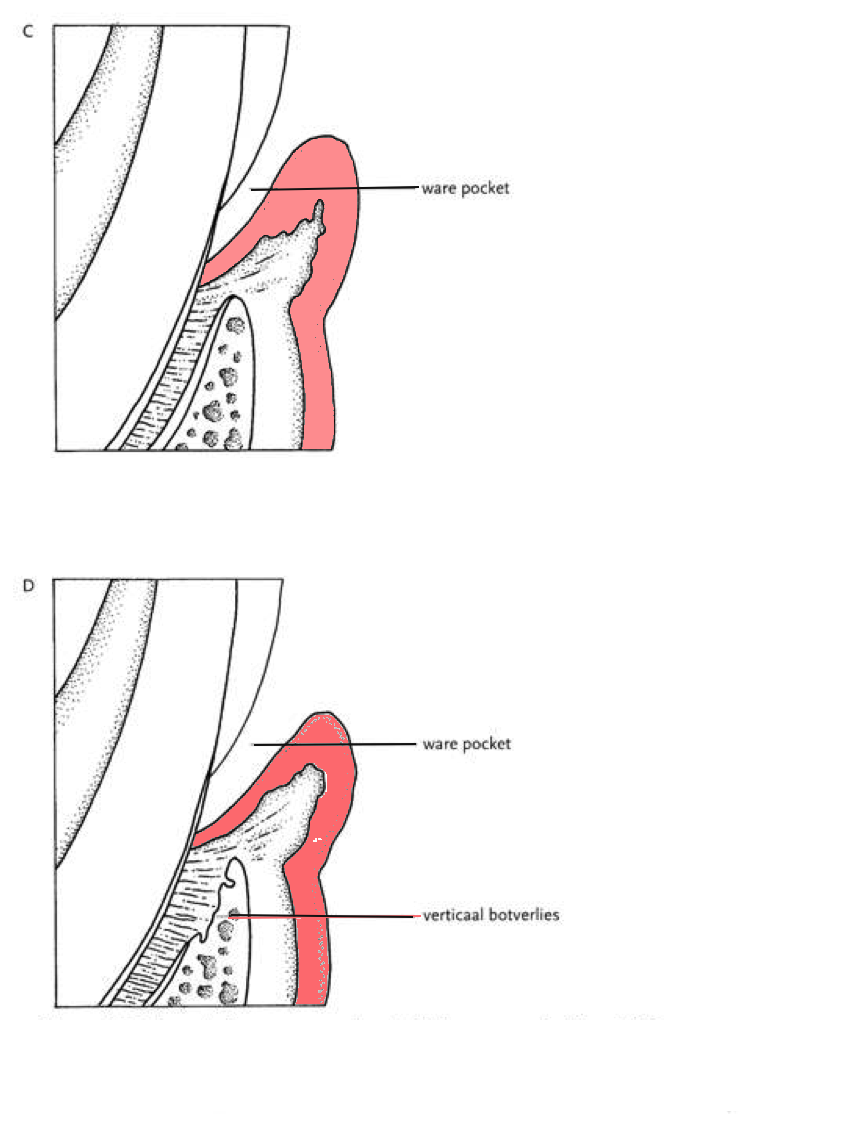 Ware(matige) parodontitis
Vorming van een ware pocket: Het glazuur is niet meer bedekt door epitheel. 
De pocket heeft zich gevormd en verdiept zich, eventueel met abcesvorming
Pocket wordt groter
Abcesvorming
Verticale botoplossing
16
[Speaker Notes: Epitheel = dekweefsel]
Ernstige (gevorderde) parodontitis
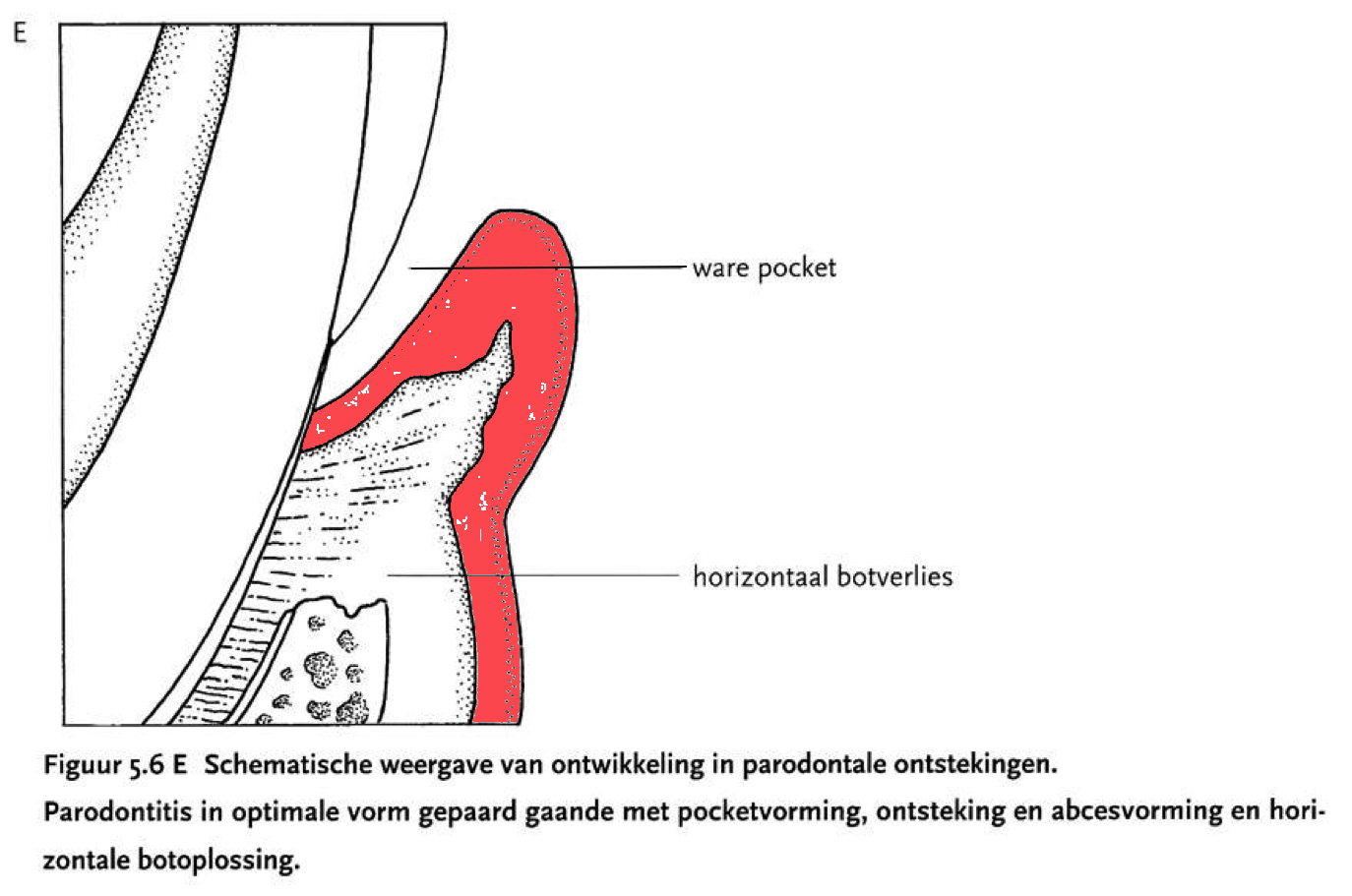 17
Gingivitis  parodontitis
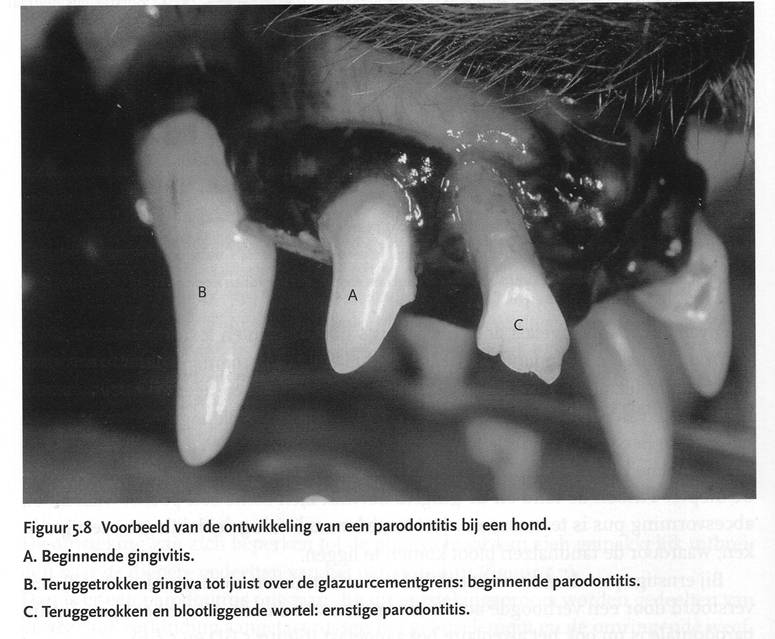 18
Irreversibele parodontitis
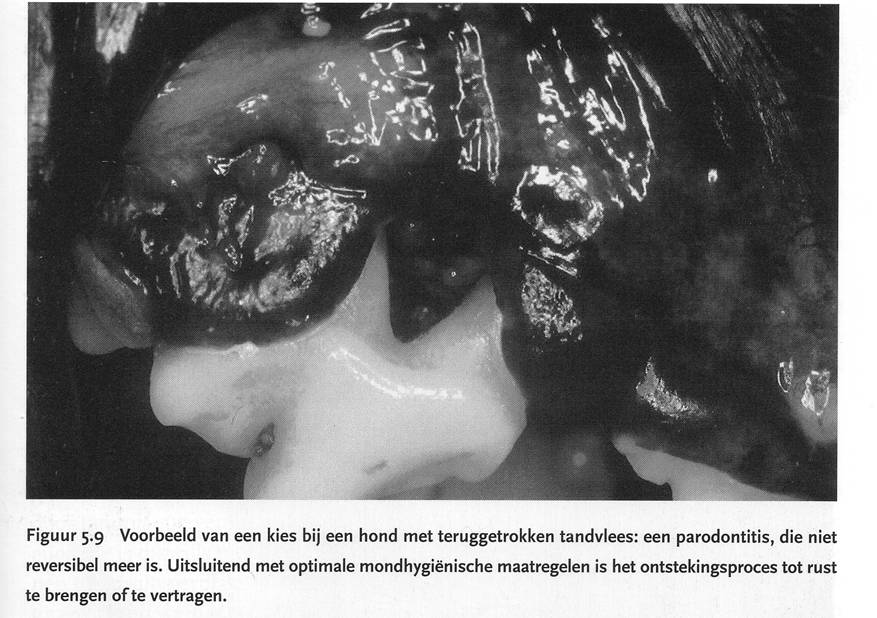 19
Extractie geïndiceerd
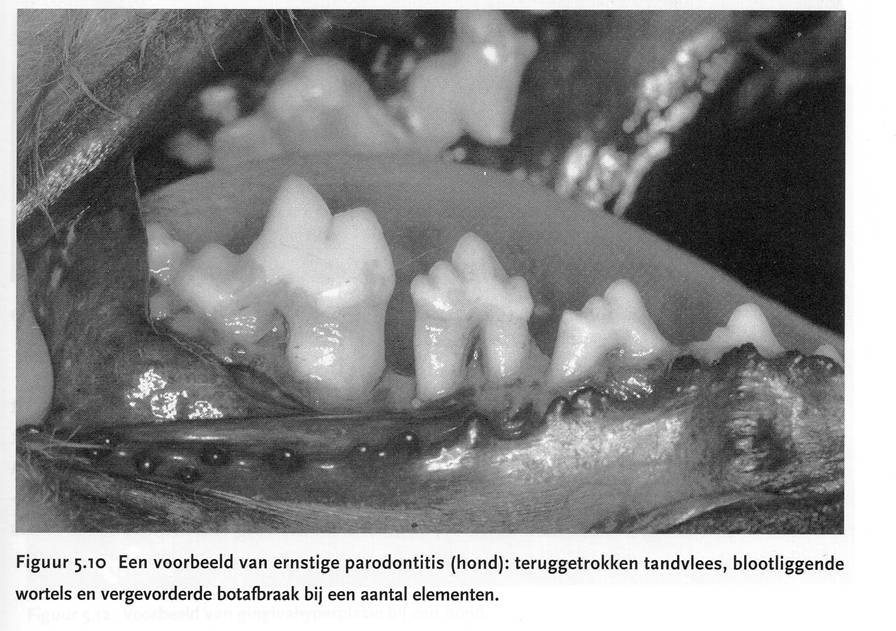 20
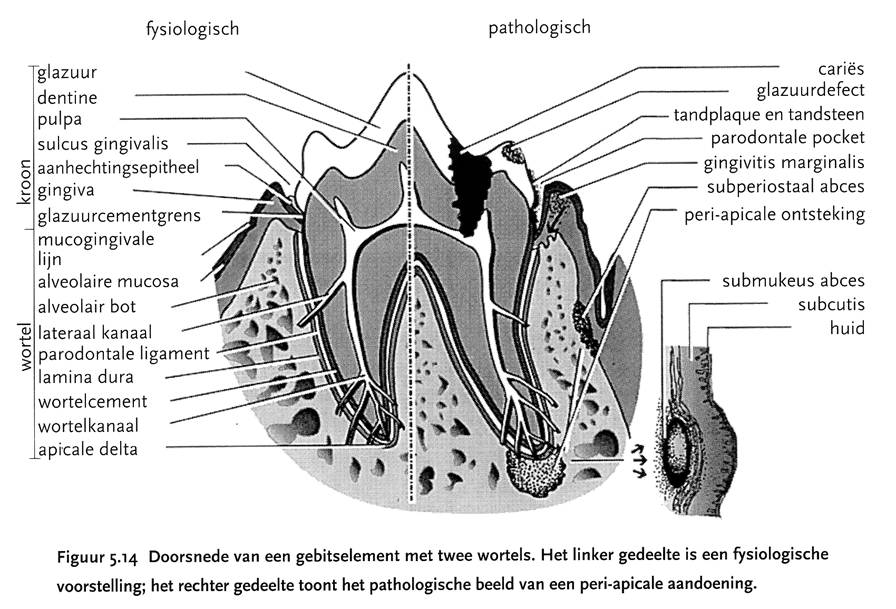 21
Diagnostiek
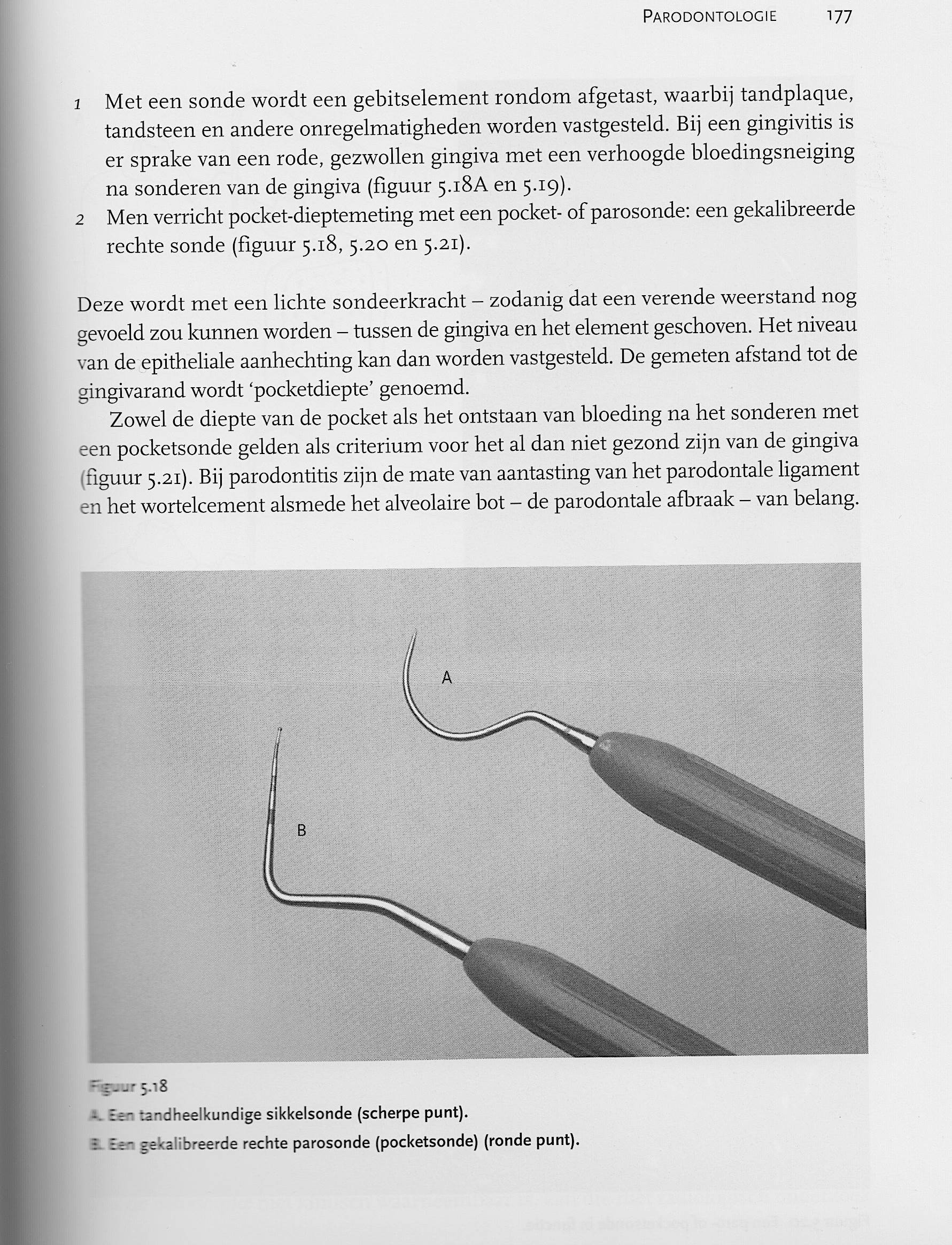 A. Met tandheelkundige sonde

B. Met pocketsonde: pocket dieptemeting
22
Diagnostiek
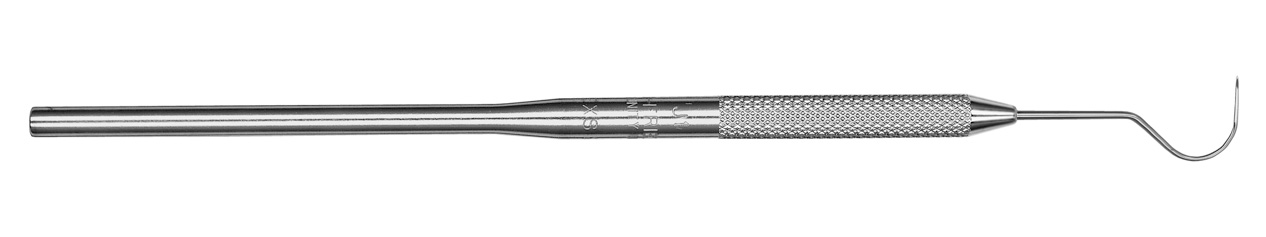 Tandheelkundige sonde: 	

Gebitselementen rondom aftasten (tandplaque, tandsteen, gingiva conditie)
23
Diagnostiek
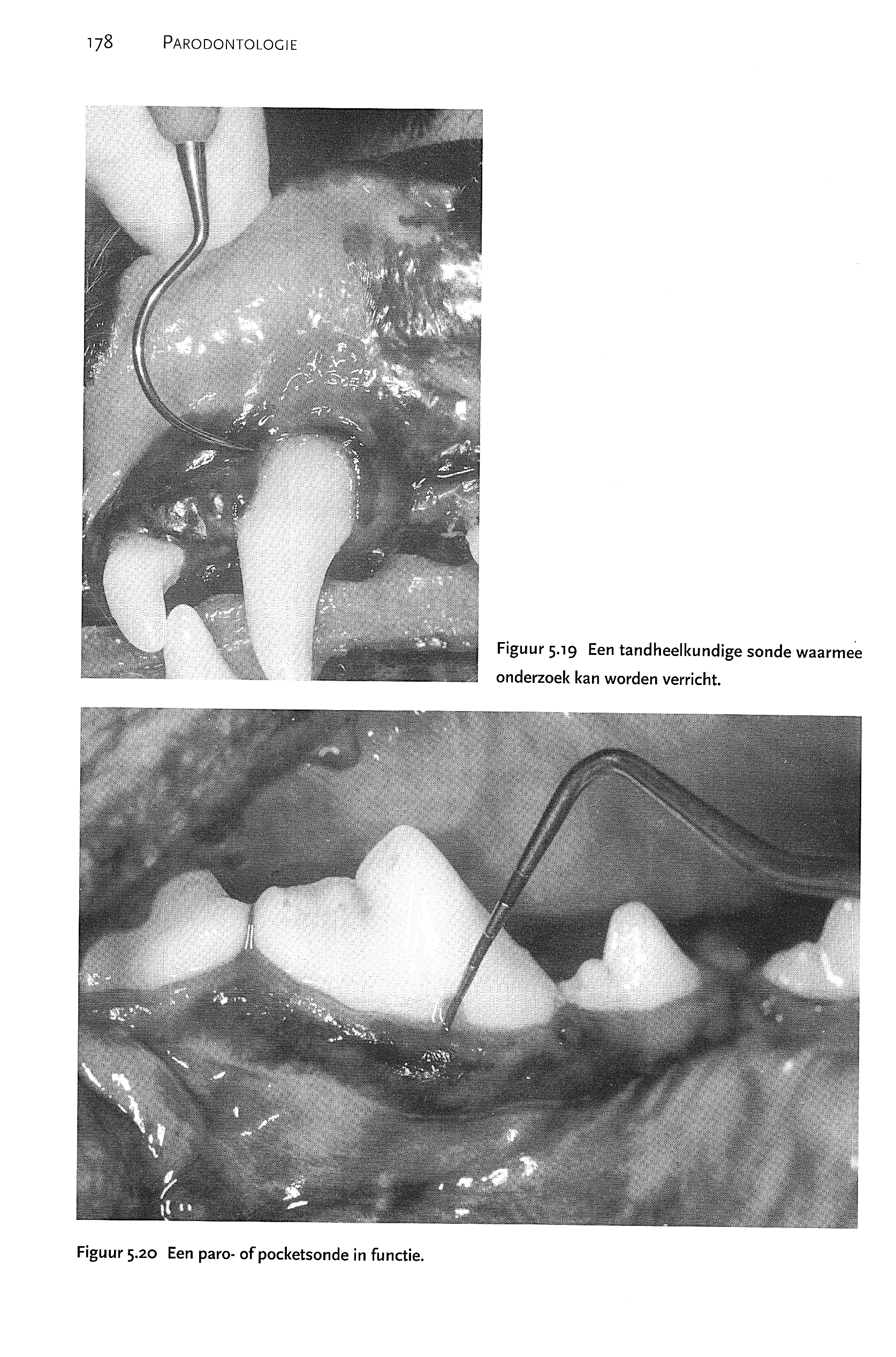 24
Diagnostiek
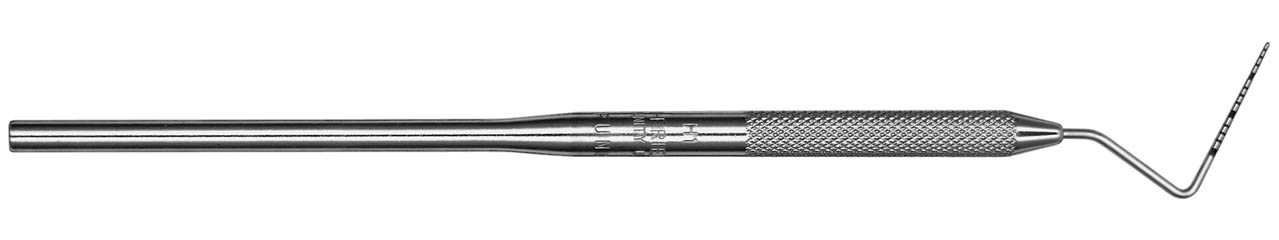 Pocketsonde: 

Diepte pocket meten: 	ieder vakje is 2mm
25
Diagnostiek
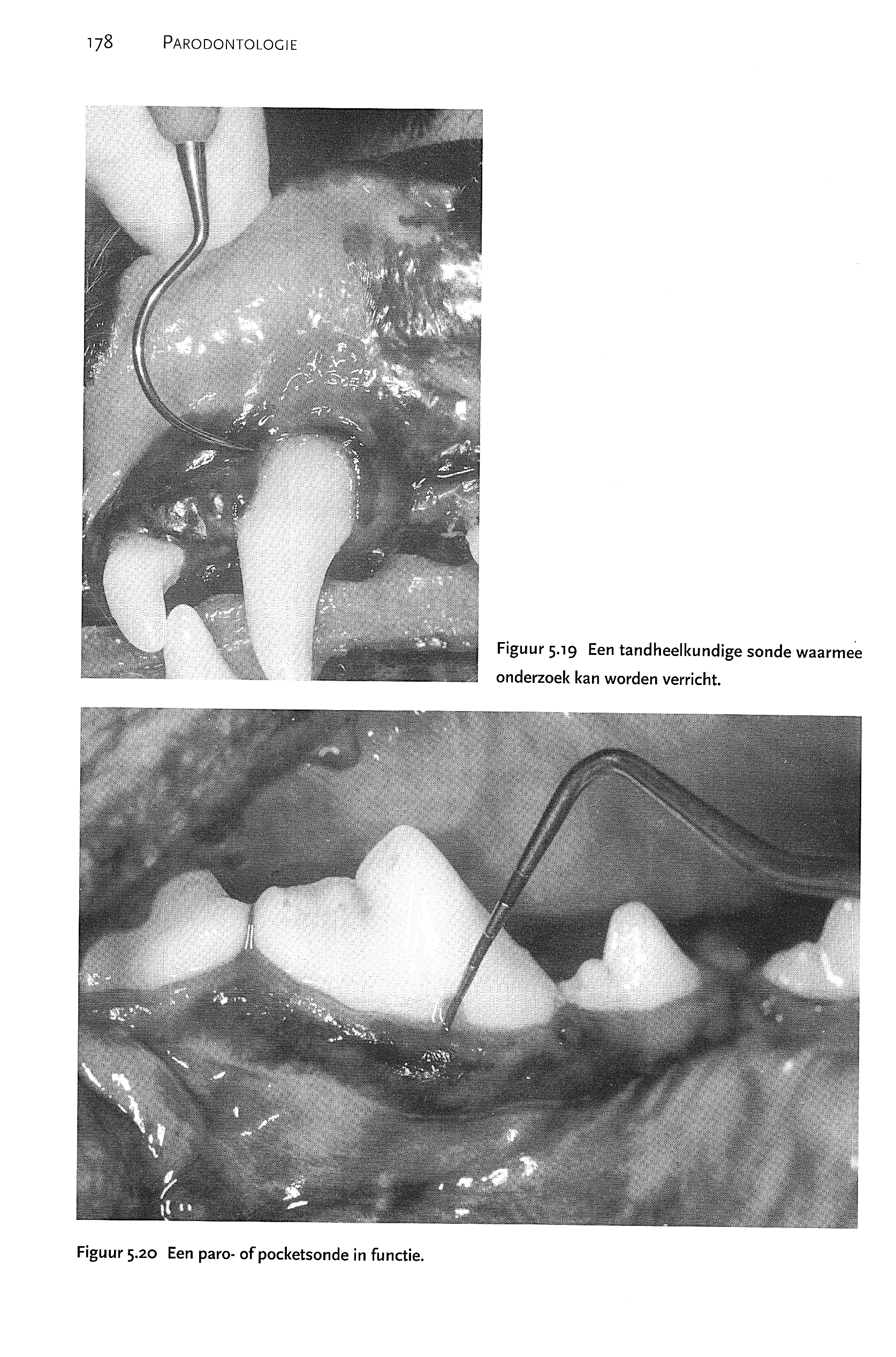 26
Diagnostiek
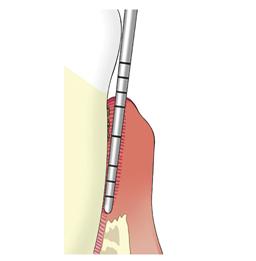 27
Techniek bij diagnostiek
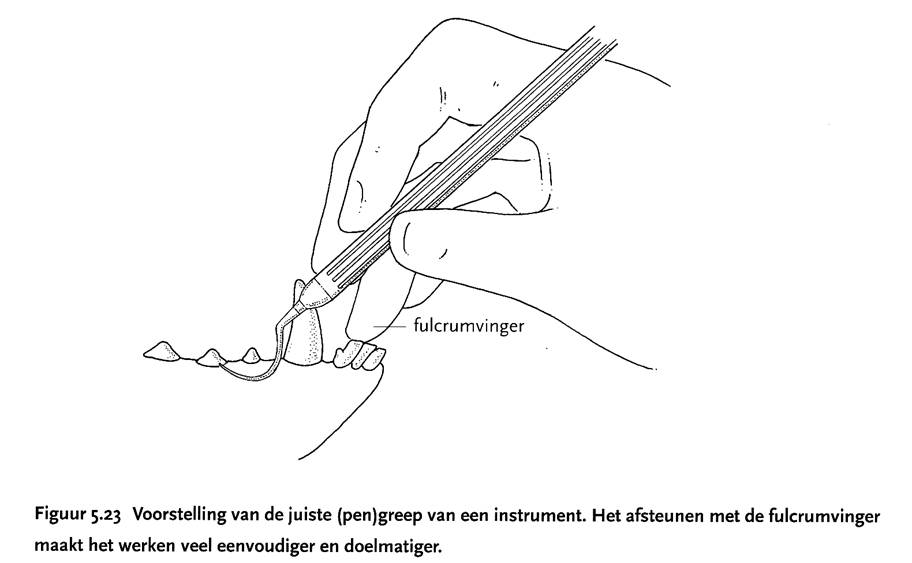 28
Techniek bij diagnostiek
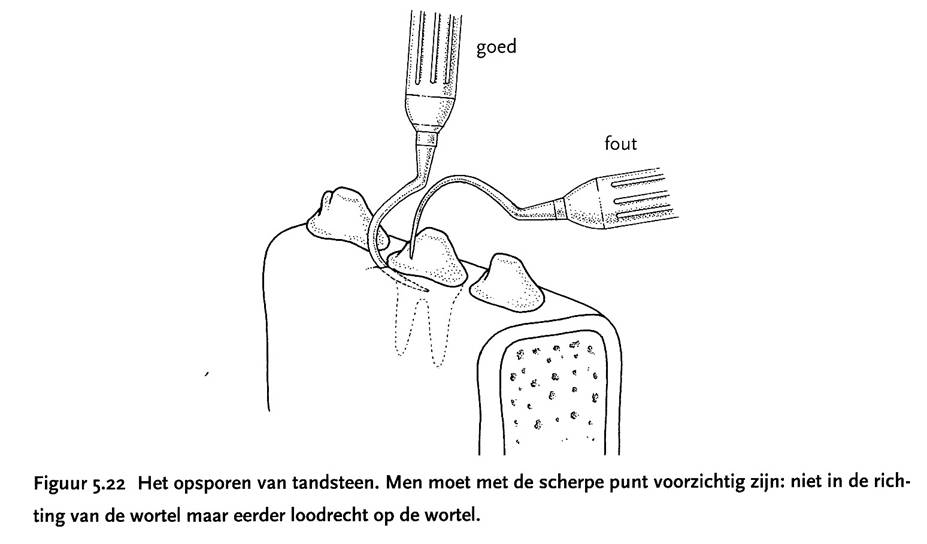 29